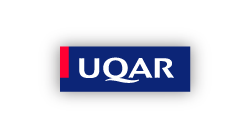 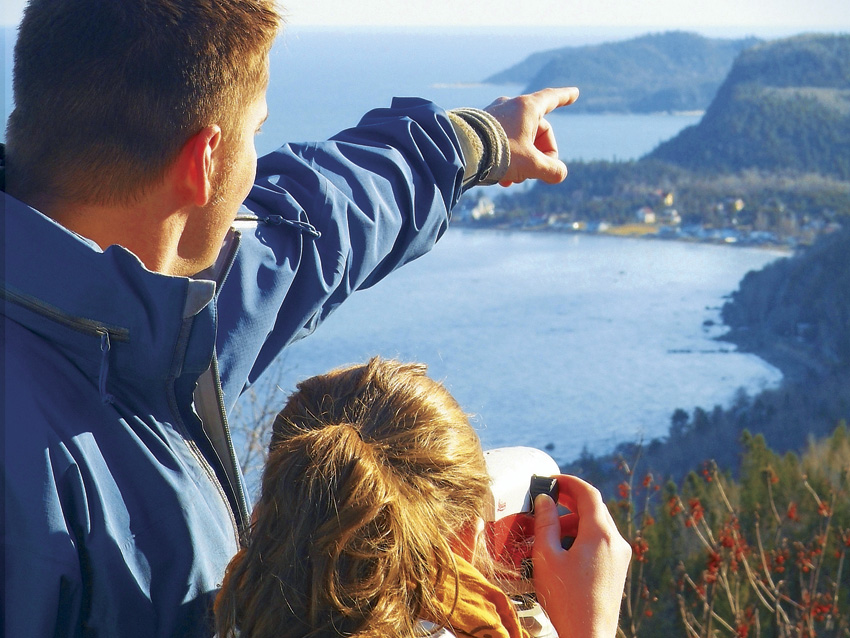 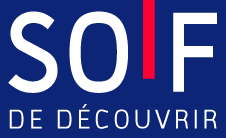 Les difficultés au contour de l’exercice du rôle parental chez les personnes aux prises avec des troubles mentaux
Journées annuelles de santé mentale 2012 
 De la rupture à la croissance

14 au 16 mai 2012
Marc Boily Ph.D., t.s. 
 Module de travail social(418) 723-1986 poste 1591Sans frais 1 (800) 511-3382 poste 1591
 marc_boily@uqar.ca
Marc Boily, Ph.D., t.s. UQAR
JASM mai 2012
1
www.uqar.ca
Plan de présentation
1- Objet de recherche et pertinence
			Résumé de la problématique
			La pertinence scientifique et sociale du projet 
2- État des connaissances
Phase 1- Ce que vivent les enfants
Phase 2- Mandat du Comité de la santé mentale du Québec

Phase 3- Les facteurs qui influencent l’exercice du rôle parental

3- Le projet de recherche 2012

4- Échange
Marc Boily, Ph.D., t.s. UQAR
JASM mai 2012
2
[Speaker Notes: L’impact des troubles mentaux sur le rôle parental, les désavantages liés aux conséquences psychosociales de ces problèmes de santé pour ces familles, dont le bien-être des enfants qui les composent, constituent des sujets d’intérêt peu développés, particulièrement au Québec. Pourtant, les personnes aux prises avec des troubles mentaux vivent des difficultés particulières dont les répercussions se font sentir à tous les niveaux de la vie et dans tous les rôles sociaux dont, a fortiori le rôle parental. Si elle n’est pas compensée par des ressources personnelles et sociales adéquates, l’existence de ces troubles risque de menacer à la fois le bien-être de ces personnes, celui de leurs enfants et, également, de fragiliser l’équilibre et l’intégrité de ces familles. Un survol des études réalisées auprès de services de protection de l’enfance de plusieurs pays permet d’estimer qu’entre 16 et 24 % des enfants faisant l’objet d’un signalement ont un parent atteint d’un trouble mental. Une recherche exploratoire réalisée au Québec auprès d’intervenants des services de la protection de l’enfance révèle cependant que 39% des enfants à leur charge ont au moins un parent aux prises avec des troubles mentaux. Pourtant, il y a peu d’équipes de recherche sur ce sujet et très peu de programmes spécialisés pour soutenir ces familles. La méconnaissance du phénomène de la parentalité chez les personnes qui présentent des troubles mentaux a des conséquences importantes pour ces familles et risque de donner lieu à la mise en place de stratégies thérapeutiques inadéquates. L’analyse des résultats de notre recherche doctorale, réalisée à partir d’une population clinique, suggère que les facteurs d’influence peuvent jouer un rôle prépondérant quant au résultat situationnel de la performance, dans la perspective de la satisfaction des besoins des enfants dans ces familles. L’analyse permet de souligner l’importance de porter un regard plurifactorielle sur ces dimensions dont celle des stratégies d’adaptation développées par les parents, dimension ayant été peu documentée, jusqu’à maintenant. Notre communication fera état de nos observations au cours de notre expérience professionnelle de 25 ans auprès de ces familles ainsi que de nos résultats de recherche.]
1- Objet de recherche et pertinence
Politiques sociales
Politique de santé et bien-être
« diminuer les situations qu’engendre un handicap pour les personnes ayant des incapacités, quelles que soient l’origine et la nature de ces incapacités » (MSSS, 1992).

Plan d’action en santé mentale 

Appuyer les familles dont un des membres souffre d’un trouble mental - Politique de santé mentale (1988) 

S’assurer que les ressources soient disponibles pour les mères - Plan d’action pour la transformation des services en santé mentale (1998) 

Soutenir les enfants dans ces familles - Plan d'action en santé mentale 2005-2010 (2005)
Marc Boily, Ph.D., t.s. UQAR
JASM mai 2012
3
[Speaker Notes: Constat du peu de soutien aux familles - Bilan d’implantation de la politique en santé mentale (1997) 

Sujet qui émerge d’une pratique professionnelle

Je constatais le peu d’intervention pour soutenir le rôle parentale dans le domaine de la santé mentale
 
 
Vraiment peu de choses      pour soutenir les enfants dans ces familles
 
Si vous avez à vous présenter dans une clinique de psychiatrie adulte, vous constaterez  qu’il n’y a pas de section de jeu pour les enfants 
Ils sont absents
La même chose dans les hôpitaux, il n’y a pas de section pour leurs visite]
2- État des connaissances
Un sujet à l’interface des domaines de recherche
santé mentale 
négligence parentale
La recension
L’ampleur du phénomène
Les limitations attribuables aux troubles mentaux de ces parents
Les enfants exposés à ces facteurs sont plus à risque de vivre des difficultés 
La perception des personnes aux prises avec des troubles mentaux
La réalité
Marc Boily, Ph.D., t.s. UQAR
JASM mai 2012
4
[Speaker Notes: Un sujet à l’interface de deux domaines de recherche 
la santé mentale 
la négligence parentale 
Deux univers qui se retournent la responsabilité d’agir

La recension
800 documents recensés, ceux disponibles en français ou en anglais ont été lus.  
Ils ont par la suite été et classés selon leur pertinence 
Près de 180 documents ont été retenus


Peu de données sur l’ampleur en santé mentale
 
Une étude menée à partir de la clientèle du New York State Office of Mental Health Intensive Case Management Program montre que, parmi les femmes de moins de 35 ans recevant des services de l’agence, 45% ont au moins un enfant de moins de 18 ans (Blanch & Surles, 1994).
 
Les données viennent de la protection de l’enfance
 
Les études provenant des services de protection de l’enfance avancent qu’entre 16% et 24% des enfants faisant l’objet d’un signalement ont un de leurs parents qui présente un trouble mental 

Une recherche exploratoire réalisée au Québec auprès d’intervenants des services de la protection de l’enfance révèle cependant que 39% des enfants à leur charge ont au moins un parent aux prises avec des troubles mentaux. 
 
Nous savons cela depuis plusieurs années
 
La parentalité est perçue comme une expérience positive aussi bien par les mères que par les pères aux prises avec un trouble mental grave 
 
Les statistiques relevées dans diverses études indiquent qu’aux États-Unis comme dans plusieurs pays, entre 60% et 80% des parents ayant un trouble mental n’élèvent pas leurs enfants ou en perdent la garde légale définitivement. 
 
Fast track certains États américains …..

La perception des personnes aux prises avec des troubles mentaux
La réalité
Qu’en est-il de l’impact de la nouvelle Loi de la protection de la jeunesse]
2- État des connaissances
Une documentation surtout axée sur les mères
Une vision négative 
On traite de manière générale 
de la négligence parentale sans préciser de dimensions particulières de l’exercice du rôle parental 
de troubles mentaux sans préciser le type de manifestations qui influencent le plus le fonctionnement psychologique et social 
On néglige de tenir compte de l'interaction entre les facteurs personnels et les facteurs environnementaux
Marc Boily, Ph.D., t.s. UQAR
JASM mai 2012
5
2- État des connaissancesLes notions
« L’exercice du rôle parental [consiste] à assurer une réponse satisfaisante aux différents besoins de l’enfant et adopter des stratégies d’éducation qui permettent à celui-ci de développer graduellement ses habiletés afin de répondre de façon autonome et responsable à ses besoins, facilitant ainsi son intégration et sa participation à la société. » (Boily, M., 2004, p. 25)
Marc Boily, Ph.D., t.s. UQAR
JASM mai 2012
6
2- État des connaissancesLes notions
La négligence parentale se définit « …comme une forme de mauvais traitement caractérisée par un manque de soins sur le plan de la santé, de l’hygiène corporelle, de l’alimentation, de la surveillance, de l’éducation ou des besoins affectifs, mettant en péril le développement normal de l’enfant selon son âge et son niveau de développement. » (Palaccio-Quintin et Éthier, 1993, p. 155)  Plusieurs auteurs parlent d’échec chronique du parent à répondre aux divers besoins de l’enfant.
Marc Boily, Ph.D., t.s. UQAR
JASM mai 2012
7
2- État des connaissancesLes notions
« C’est l’aspect du psycho-développement qui caractérise le mieux l’état de santé mentale. Ainsi, la santé mentale d’une personne s’apprécie à sa capacité 
d’utiliser ses émotions de façon appropriée dans les actions qu’elle pose (affectif), 
d’établir des raisonnements qui lui permettent d’adapter ses gestes aux circonstances (cognitif) 
et de composer de façon significative avec son environnement (relationnel). » (MSSS, 1989, p.21)
Marc Boily, Ph.D., t.s. UQAR
JASM mai 2012
8
Capacités sur les plans suivants :
Santé mentale
Rôle parental
Affectif
Capacité d’utiliser ses émotions de façon appropriée dans les actions déployées.
Capacité à rencontrer les besoins émotionnels de l’enfant.
Cognitif
Capacité d’établir des raisonnements qui lui permettent d’adapter les gestes aux circonstances.
Capacité à répondre aux besoins d’attention, de sécurité de l’enfant, à trouver des solutions efficaces et à réagir adéquatement aux circonstances (le parent peut être dépassé par les événements).
Relationnel
Capacité à composer de façon significative avec son environnement.
Capacité à répondre aux besoins relationnels et de socialisation (on note chez des parents perturbés une indifférence ou une grande anxiété dans la relation avec l’enfant, surtout lorsqu’il s’agit d’un très jeune enfant ou parfois le parent n’interagit pas avec lui).
2- État des connaissancesRelation entre la santé mentale et l’exercice du rôle parental
Marc Boily, Ph.D., t.s. UQAR
JASM mai 2012
9
2- État des connaissances
Plusieurs auteurs considèrent que  …les manifestations et dimensions de la maladie parentale ont souvent une plus grande valeur prédictive que le fait que la pathologie corresponde ou non à une catégorie diagnostique particulière (Campbell et al., 1995; Seifer, 1996).

Le parent aux prises avec des troubles mentaux a parfois temporairement perdu  ses pleines capacités parentales sans avoir perdu ses compétences. 

Il peut donc s'agir de négligence transitoire
Marc Boily, Ph.D., t.s. UQAR
JASM mai 2012
10
Phase 1- Ce que vivent les enfants
Situations particulières vécues par certains enfants lors de phase aiguë
Analyse des situations du point de vue de ceux qui les subissent  
les dimensions de la négligence parentale 
les dimensions de la détresse psychologique
 
Boily, M., Lew, V., & Morissette, P. (2001). Les difficultés psychosociales vécues par les enfants mineurs de personnes atteintes de maladie mentale, Service social, 47, 24
Marc Boily, Ph.D., t.s. UQAR
JASM mai 2012
11
[Speaker Notes: Sur le plan AFFECTIF
La majorité des personnes interrogées expriment que leurs parents avaient des difficultés à répondre à leurs besoins affectifs
Cécile : ma mère n'en donnait pas d'affection... c'est pour ça que quand on arrivait chez ma grand-mère, c'était un cadeau d'avoir un bec avant de se coucher, d'être bordé. 
 
Absence de rapport affectif, pour certains

sur le plan COGNITIF
Tous les enfants interrogés 
Témoins que le parent éprouve des difficultés à établir des raisonnements lui permettant d’adapter ses gestes aux circonstances de façon appropriée.
 
Nicolas: ... tu te fais réveiller en pleine nuit pour voir si on est vivant... Tu te rends compte que ta mère est pas normale.   
 
sur le plan COGNITIF
EFFETS POUR L’ENFANT OU LA FAMILLE 
La perception de la réalité chez l’enfant peut être perturbée par la présence d’un délire du parent.
. 	J'allais à l'école et puis quand je parlais avec mes petites amies, c'était pas, on joues-tu aux élastiques; c’est, savais-tu que la fin du monde s'en vient (délire du parent). 
Phase 1- Ce que vivent les enfants 
sur le plan RELATIONNEL
La majorité des enfants interrogés ont vécu des situations où le parent, à cause de son état mental, a éprouvé des difficultés de façon ponctuelle, prolongée ou chronique, à composer avec l’environnement de façon appropriée
 
Nathalie : Un rien la bousculait.  Fallait pas que tu fasses quelque chose de travers, était beaucoup fatiguée, elle  paniquait à rien…. Elle était vraiment fatiguée, agressive, vraiment triste, ça n’allait pas bien.
indifférence 
absence d’interaction 

sur le plan RELATIONNEL
EFFETS POUR L’ENFANT OU LA FAMILLE 
le plus vieux de la famille va se sacrifier pour protéger les plus jeunes.
l’inversion du rôle parental particulièrement chez  les enfants de sexe féminin.
Lucie: j’étais la plus vieille, j’essayais de prendre ça sur mon dos, j’essayais de l’entourer, de l’aider pour pas qu’elle fasse mal à mes soeurs.]
Phase 1- Ce que vivent les enfants Les difficultés dans l’exercice du rôle parental : DÉTRESSE PSYCHOLOGIQUE VÉCUE PAR LES ENFANTS
sentiments de peurs ou de craintes, 
de tristesse, 
de solitude, 
de découragement, 
de désespoir, 
de comportement d’évitement. 

Selon certaines variables de l’index de symptômes psychiatriques (Tousignant et Kovess, 1985)
Marc Boily, Ph.D., t.s. UQAR
JASM mai 2012
12
[Speaker Notes: Sentiments de peur ou de crainte 
des manifestations de la maladie mentale du parent;
de la décompensation; 
de la rechute;
que la situation du parent se détériore.
 
Sentiment de tristesse 
devant l’impuissance du parent à s’en sortir; 
devant leur propre incapacité à prendre la relève;
les gestes suicidaires du parent ou le suicide.
 
Sentiment de solitude 
cessation ou absence d’interaction avec le parent;
deuil du parent qui ne répond plus à ses besoins 
absence de soutien de l’environnement incluant le réseau des services, particulièrement les services  psychiatriques 
 
Sentiments de découragement et de désespoir devant 
l’amplitude des problèmes; 
la dégradation de la situation du parent et de la famille;
l’abandon (désespoir)
 
Comportement d’évitement 
envers le parent malade;
envers l’entourage.]
Phase 1- Ce que vivent les enfants
Le développement d’un protocole d’intervention

Lew, V., & Boily M. (1999). Les risques psychosociaux chez les enfants de personnes atteintes de maladie mentale. Dans Habimana, E., Éthier, L. S., Petot, D. et Tousignant, M., Psychopathologie de l'enfant  et de l'adolescent: Approche intégrative (pp. 555-576) eds, Gaëtan Morin. Boucherville. 

Document audiovisuel 

Lew, V., & Boily, M. (1996).  Où sont passés les enfants ? les oubliés de la psychiatrie adulte.  Production Hôpital Louis-H. Lafontaine, no. 356,  Montréal. (35 minutes)
Marc Boily, Ph.D., t.s. UQAR
JASM mai 2012
13
Phase 2- Mandat du Comité de la santé mentale du Québec
Documenter les phénomènes entourant la parentalité chez les personnes aux prises avec des troubles mentaux en tenant compte des réalités vécues par les parents et leurs enfants
Faire une réflexion portant sur l’état de la situation quant aux besoins de ces familles et les stratégies d’aide susceptibles de les soutenir (politiques, programmes et interventions)

Boily, M., St-Onge, M. & Toutant, M.T. (2006) Au-delà des troubles mentaux, la vie familiale. Regard  sur la parentalité. Comité de la santé mentale du Québec. Collection INTERVENIR. Les Éditions du CHU Sainte-Justine, Montréal.
Marc Boily, Ph.D., t.s. UQAR
JASM mai 2012
14
Phase 2- Mandat du Comité de la santé mentale du Québec
Ce que vivent les parents
Ce que vivent les enfants
Les stratégies d’intervention efficaces
Des pistes d’action nécessaires
Marc Boily, Ph.D., t.s. UQAR
JASM mai 2012
15
Phase 2- Mandat du Comité de la santé mentale du Québec Ce que vivent les parents
Phénomènes particuliers que vivent les parents 
Expérience normative du fait d’être parent
Stigmatisation sociale

Événements stressants
Hospitalisation (avant et après)
Peur de perdre la garde
Placement de l’enfant
Marc Boily, Ph.D., t.s. UQAR
JASM mai 2012
16
Phase 2- Mandat du Comité de la santé mentale du Québec - Notre manière d’aborder la question
Mieux comprendre l’impact de la symptomatologie (les manifestations des troubles mentaux) sur le fonctionnement dans l’exercice du rôle parental.
Marc Boily, Ph.D., t.s. UQAR
JASM mai 2012
17
Notre manière d’aborder la question
Marc Boily, Ph.D., t.s. UQAR
JASM mai 2012
18
Méthodologie: stratégie de recherche retenuePour l’analyse des données
Marc Boily, Ph.D., t.s. UQAR
JASM mai 2012
19
[Speaker Notes: Inspiré du cadre conceptuel du Processus de production du handicap (RIPPH,  1998) et des variables retrouvées dans la littérature pour chacune des dimensions à l’étude]
Phase 2- Mandat du Comité de la santé mentale du Québec Ce que vivent les parents: Les difficultés dans la réponse aux besoins de base de l’enfant en lien avec les manifestations du TM      Exemple
Marc Boily, Ph.D., t.s. UQAR
JASM mai 2012
20
Phase 2- Mandat du Comité de la santé mentale du Québec Ce que vivent les enfants          Exemple
Marc Boily, Ph.D., t.s. UQAR
JASM mai 2012
21
Phase 2- Mandat du Comité de la santé mentale du Québec Ce que vivent les enfants (suite …)      Exemple
Marc Boily, Ph.D., t.s. UQAR
JASM mai 2012
22
Phase 2- Mandat du Comité de la santé mentale du Québec Stratégies d’intervention efficaces découlant des besoins Boily, St-Onge et Toutant 2006
Marc Boily, Ph.D., t.s. UQAR
JASM mai 2012
23
Phase 2- Mandat du Comité de la santé mentale du Québec Stratégies d’intervention efficaces découlant des besoins (suite …) Boily, St-Onge et Toutant 2006
Marc Boily, Ph.D., t.s. UQAR
JASM mai 2012
24
Phase 3- Les facteurs qui influencent l’exercice du rôle parentalBut de la recherche
Mieux comprendre les facteurs d’influence sur l’exercice du rôle parental lorsqu’un parent souffre de troubles mentaux graves
Marc Boily, Ph.D., t.s. UQAR
JASM mai 2012
25
Phase 3- Les facteurs qui influencent l’exercice du rôle parental - Cadre théorique
Marc Boily, Ph.D., t.s. UQAR
JASM mai 2012
26
Phase 3- Les facteurs qui influencent l’exercice du rôle parental - Questions de recherche
1. Quels sont les symptômes ou les manifestations présents chez les parents lorsqu’ils se sentent moins bien ? 
2. Quelles sont les influences de ces manifestations sur les aptitudes de l’individu en ce qui a trait à l’exercice du rôle parental ? 
3. Lorsque les aptitudes sont altérées par les manifestations des troubles mentaux, qu’est-ce qui aide et qu’est-ce qui nuit à l’exercice du rôle parental ?
Marc Boily, Ph.D., t.s. UQAR
JASM mai 2012
27
[Speaker Notes: La question principale
 
Qu’est-ce qui aide et qu’est-ce qui nuit à l’exercice du rôle parental ?
 
 
Les sous questions aident à comprendre à quoi / c’est un peu la mise en contexte]
Phase 3- Les facteurs qui influencent l’exercice du rôle parental - Méthodologie: stratégie de recherche retenue Le devis
Perspective d’une étude exploratoire-descriptive du phénomène
l’utilisation d’une méthode qualitative
À l’étude 
une population clinique: Hôpital Jean-Talon (Montréal) 
trente (30) sujets, vingt (20) de sexe féminin et  dix (10) de sexe masculin 
ayant un diagnostic principal de 
trouble de l’humeur
trouble psychotique 
ou trouble anxieux
parents d’enfants de moins de 18 ans
Marc Boily, Ph.D., t.s. UQAR
JASM mai 2012
28
[Speaker Notes: Perspective d’une étude exploratoire-descriptive du phénomène 
 
Le but « consiste à cerner des facteurs déterminants ou des concepts pouvant être éventuellement associés au phénomène à l’étude.  ( Fortin., 1996, p. 162) . 
 
 
Comme notre objectif est de cerner les relations entre les concepts d’un phénomène relativement peu connu, l’utilisation d’une méthode qualitative est appropriée. 
 
Cette méthode demeure celle qui nous garantit le plus d’information sur ce que vivent ces parents. De plus, il nous semble pertinent de faire «l’analyse des situations du point de vue de ceux qui les subissent » (Mayer, 1997, p. 217).
 
Éthique
Le projet de recherche a été soumis au (CÉRUL), à la direction des services professionnels et au département de psychiatrie de l’Hôpital Jean-Talon.
 
L’échantillon est représentatif de la variété des caractéristiques socio démographiques de cette population clinique et des diagnostics
 
 
Nous anticipions des difficultés de recrutement
 
 
PCQ 
personnes avec des troubles mentaux
un sujet difficile à discuter
la crainte de la Protection de la jeunesse
 
La durée des entrevues (50 minutes) qui en fait ont été plus longues
 
Ce fut finalement assez facile, sauf pour obtenir un nombre suffisant d’hommes
 
Les participants étaient très heureux de participer et espèrent des retombés
 
 
 
Un questionnaire d’entrevue à servi, il a été testé avec trois participants]
Phase 3- Les facteurs qui influencent l’exercice du rôle parental - Méthodologie: stratégie de recherche retenuepour l’analyse des données
Marc Boily, Ph.D., t.s. UQAR
JASM mai 2012
29
[Speaker Notes: L’analyse de contenu 
 
 
selon une méthode mixte
	Inductive				Raisonnement par récurrence
Déductive	Méthode par laquelle on conclut à partir d’observations, qui va du général au particulier
 
Le repérage des thèmes abordés selon le contenu / transcription des entrevues
Les dimensions qui émanent de la recension des écrits
Les dimensions qui émanent des instruments de classification
 
L’arborescence des thèmes est issue de cette méthode mixte
 
L
Trois types d’analyses (Mayer & Ouellet, 1991, p. 477-478). 
 
L’analyse d’exploration de contenu permettra d’abord de rechercher des hypothèses et des orientations intuitives de sens qui se dégagent du corpus de données. 
 
Le repérage plus précis des indices, permettra éventuellement la validation des hypothèses et des orientations de sens qui pourront être opérationnalisées. 
Cette analyse d’exploration a été appuyée par une analyse de contenu qualitative qui dégage la présence de thèmes, de concepts ou de variables implicites à ces concepts et issus du processus d’identification d’indices.  
 
 
L’organisation, la codification et l’analyse de notre matériel ont été réalisées à l'aide du logiciel de traitement de données qualitative N’vivo 2 (Q.S.R), afin de mieux constater ce qui émerge des documents analysés.]
Phase 3- Les facteurs qui influencent l’exercice du rôle parental - Présentation générale des participants
Au moment où la recherche est effectuée, 1631 usagers sont inscrits à la clinique: 
211 sont parents d’enfants mineurs (12,9%);
167 répondent aux critères d’inclusion;
55 usagers sont disposés à participer à la recherche. 

Trois groupes de participants ont été constitués, dont le trouble principal correspond à la catégorie des troubles de l’humeur (Gr TH), à la catégorie des troubles psychotiques (Gr TP) et à la catégorie des troubles anxieux (Gr TA). 
La majorité des participants (19) ont différentes formes de cooccurrence. La majorité ont un diagnostic secondaire à l’axe I.
Marc Boily, Ph.D., t.s. UQAR
JASM mai 2012
30
[Speaker Notes: Autres caractéristiques
 
 
La répartition des participants de sexe masculin s’étend de 30 à 59 ans, celle des participants de sexe féminin se situe de 25 à 49 ans. 
 
Les participants de sexe masculin ont des troubles mentaux depuis plus longtemps mais ils ont des services en santé mentale depuis moins longtemps.]
Manifestations
Fréquence exprimée selon les participants du Groupe TH
Fréquence exprimée selon les participants du Groupe TP
Fréquence exprimée selon les participants du Groupe TA
Fréquence exprimée selon les participants des trois Groupes
Anxiété
7/11
8/9
10/10
24/30
La baisse de l’énergie
10/11
6/9
7/10
23/30
Tristesse
9/11
5/9
7/10
21/30
Le retrait social
8/11
6/9
3/10
17/30
L’idéation suicidaire
7/11
2/9
8/10
17/30
L’irritabilité
6/11
5/9
5/10
16/30
La baisse de l’intérêt
9/11
3/9
3/10
15/30
Phase 3- Les facteurs qui influencent l’exercice du rôle parental - En réponse à la première question les manifestations le plus souvent nommées / selon les groupes
Marc Boily, Ph.D., t.s. UQAR
JASM mai 2012
31
[Speaker Notes: 21 manifestations sont susceptibles de se présenter chez les participants 
l’anxiété (24/30)
la baisse de l’énergie (23/30) 
la tristesse (21/30)
le retrait social (17/30)
l’idéation suicidaire (17/30)  
l’irritabilité (16/30)
la baisse de l’intérêt (15/30)
 
les perturbations de l'attention (15/30)
l’agressivité (13/30)
les difficultés de résolution de problèmes (13/30)
les perturbations du sommeil (12/30) 
les idées délirantes (11/30)
le désespoir (11/30) 
les problèmes de la mémoire (10/30) 
l’estime de soi (9/30) 
la diminution de l’appétit (9/30)
les hallucinations (6/30) 
un problème de consommation de drogues ou alcool (5/30) 
l’affect plat (4/30) 
l’obsession (4/30)
l’idéation d’infanticide (3/30)]
L’irritabilité
La baisse de l’énergie
Anxiété
Tristesse
Idées délirantes
Obsession
Total
Soins généraux
4
4
2
4
1
0
15/18
Soins de base
1
26
9
3
7
4
50/58
Soins affectifs
3
7
7
5
5
0
27/30
Soins éducatifs
0
9
5
1
3
2
20/24
Soins de supervision (surveillance -discipline)
1
9
9
0
0
0
19/19
9
55
32
13
16
6
131/149
Phase 3- Les facteurs qui influencent l’exercice du rôle parental - En réponse à la seconde question Les conséquences des manifestations sur les soins à donner
Marc Boily, Ph.D., t.s. UQAR
JASM mai 2012
32
[Speaker Notes: Tous les parents participant à la recherche ont mentionné avoir connu, à une période ou une autre, des difficultés dans l’exercice du rôle parental qu’ils attribuaient à la symptomatologie.
 
 
Les manifestations les plus souvent nommées comme ayant eu des effets négatifs sur les soins à donner]
Phase 3- Les facteurs qui influencent l’exercice du rôle parental - En réponse à la seconde question Les conséquences des manifestations sur les soins à donner
la baisse de l’énergie a des conséquences sur l’ensemble des soins

« Je vais essayer de donner le minimum. Je vais lui faire un repas pareil. Il va prendre son bain pareil, il va être propre.  S'il dit :  maman viens-tu jouer!  C’est non. Ça revient aux besoins de base. C'est une montagne.» Marie-Ève; Gr TH
Marc Boily, Ph.D., t.s. UQAR
JASM mai 2012
33
Phase 3- Les facteurs qui influencent l’exercice du rôle parental - En réponse à la seconde question Les conséquences des manifestations sur les soins à donner
L’anxiété a des conséquences sur les soins 

Lorsqu’elle est ressentie, l’anxiété amène la majorité des participants à tenter de se soustraire de situations pouvant causer l’augmentation de l’intensité de ce symptôme ou de situations perçues comme une source de stress. 

« Je ne peux pas l'envoyer chez personne, donc …, je m'isole un peu de lui ».  (Christine Gr TA)
Marc Boily, Ph.D., t.s. UQAR
JASM mai 2012
34
Phase 3- Les facteurs qui influencent l’exercice du rôle parental - En réponse à la seconde question Les conséquences des manifestations sur les soins à donner
L’irritabilité, comme le manque d’énergie, accompagne d’autres manifestations par exemple la tristesse, l’anxiété et la fatigue. Lorsqu’ils sont aux prises avec ce cocktail de  manifestations, la capacité de démontrer de l’attention ou de l’intérêt à l’enfant est significativement affectée. 

« Parfois à l'heure du coucher, on lit une petite histoire et elle pose plein de questions par rapport à l'histoire et ça m'énervait qu'elle me pose des questions. On lit le livre et c'est tout, après c'est dodo. J'essayais de lui faire comprendre que le moins d'effort mental qu'elle me demandait, mieux c'était. J'étais très expéditive, impatiente, irritable». Marie-Ève; Gr TH
Marc Boily, Ph.D., t.s. UQAR
JASM mai 2012
35
[Speaker Notes: Les idées délirantes, bien que moins présentes, ont des conséquences sur les soins à donner aux enfants car les parents qui sont aux prises avec ces manifestations sont moins disponibles pour eux.
 
Ils ont de la difficulté à reconnaître l’individualité de l’enfant car ils peuvent, dans certains cas, inclure l’enfant dans ces idées délirantes et même devenir suspicieux à son endroit.
 
« La peur de tout, je pouvais les priver de pas mal de choses. Boire de l'eau, c'était difficile. L'eau, il y avait pas de contrôle là-dessus, ça venait de l'extérieur. La nourriture en général; c'était plus difficile de les nourrir, c'est clair. Pendant la crise aussi…  » (Jacqueline Gr TP) 
 
 
La tristesse les amène à s’isoler et à démontrer plus difficilement de l’intérêt à l’enfant. Ils ont alors de la difficulté à respecter une routine, à offrir une régularité à l’enfant, à accomplir les tâches quotidiennes, à démontrer de la chaleur et de la disponibilité.
 
« La différence au niveau je dirais de bien suivre la routine, quand je suis dans un bon high ou une bonne propension… la routine est là s'installe et le bien-être de l'enfant est tout établi puis quand le down est là, il se passe comme une négligence face à l'enfant. » Paul; Gr TP]
Nombre de mentions selon les participants du Groupe TH
Nombre de mentions selon les participants du Groupe TP
Nombre de mentions selon les participants du Groupe TA
Nombre de mentions selon les participants des trois Groupes
Facteurs personnels
20
29
38
87
Facteurs environnementaux
 
Facteurs d’influence
39
46
78
163
59
75
116
250
Phase 3- Les facteurs qui influencent l’exercice du rôle parental - En réponse à la question principaleCe qui aide et ce qui nuit
Marc Boily, Ph.D., t.s. UQAR
JASM mai 2012
36
[Speaker Notes: Les facteurs influençant la satisfaction des  besoins des enfants dans ces familles 
 
Les facteurs environnementaux sont plus présents
250 mentions, toutes catégories confondues, ont été relevées concernant les facteurs qui influencent la capacité des participants à dispenser directement les soins à leurs enfants ou du moins à répondre aux besoins de leurs enfants lorsqu‘ils vont moins bien. 
De ces 250 mentions, 
87, soit 34,8 % touchent des facteurs personnels 
et 163, soit 65,2 %, portent sur des facteurs environnementaux.]
Phase 3- Les facteurs qui influencent l’exercice du rôle parental - En réponse à la question principaleCe qui aide / Les facteurs personnels
La catégorie des caractéristiques personnelles en lien avec le trouble mental (TM) 
La reconnaissance du trouble mental
L’adhésion au traitement
La perception positive des services pour les troubles mentaux
La perception de la période d’essai de la médication (accepter ses difficultés)
Le développement de stratégies d’adaptation
Les stratégies pour pallier aux conséquences de manifestations
Une stratégie générale : Établir des ententes avec leurs enfants
La catégorie relation parent-enfant
La perception positive de la parentalité
La perception positive de l’enfant, de la relation avec l’enfant et de la mobilisation pour l’enfant
 
Les caractéristiques  personnelles générales
La capacité d’introspection
Autres thèmes la foi, le sport, les loisirs
Marc Boily, Ph.D., t.s. UQAR
JASM mai 2012
37
Phase 3- Les facteurs qui influencent l’exercice du rôle parental - En réponse à la question principaleCe qui aide / Les facteurs personnels
Les stratégies pour pallier les conséquences de manifestations
Se retirer pour protéger vs le retrait social
Prolonger les heures de garderie
Accomplir les tâches à d’autres moments (les repas)
Les stratégies pour pallier les conséquences de la baisse d’énergie

« Il a besoin d'être stimulé, une motivation parce que moi j'en ai pas beaucoup […] Je me dis, il faut qu'il aille la chercher ailleurs. […] J'essaie de provoquer ça. Aussitôt que j'entends qu'il y a une activité là, je l'inscris et j'essaie de le tenir dans le mouvement ». (Odile; Gr TH)
Marc Boily, Ph.D., t.s. UQAR
JASM mai 2012
38
Phase 3- Les facteurs qui influencent l’exercice du rôle parental - En réponse à la question principaleCe qui aide / Les facteurs personnels
Les stratégies pour pallier les conséquences de l’irritabilité 
Se retirer pour protéger vs le retrait social

« Ben là, je m'énervais : je ne pouvais plus rester dans la même pièce que lui parce que je ne savais pas quoi faire avec lui. […] C'est ça. C'est ça : aller dans une autre pièce, me calmer, […] puis attendre. […] C'est de prendre un peu de recul ». (Marie; Gr TA)
Marc Boily, Ph.D., t.s. UQAR
JASM mai 2012
39
Phase 3- Les facteurs qui influencent l’exercice du rôle parental - En réponse à la question principale Ce qui nuit / Les facteurs environnementaux
Le soutien et les relations
L’absence de relations de soutien des proches ou des relations négatives
L’absence de relations de soutien de l’autre parent ou des relations négatives 
L’absence de stratégies d’adaptation développées par leurs proches
Les caractéristiques des enfants
(enfants moins autonomes, avec problèmes de santé ou de comportements, etc.)
L’absence de stratégies d’adaptation développées par leurs enfants
Les attitudes de leurs proches
Le manque de compréhension
Le déni
Les services, systèmes et politiques
L’absence ou l’insuffisance de services de santé mentale
Les relations négatives avec les professionnels de services de santé mentale 
L’absence ou l’insuffisance de soutien durant la période d’essai et de dosage des médicaments
L’absence d’information transmise aux proches
Les autres services dans la communauté
La non possibilité d’obtenir des services de soutien à domicile
La non possibilité d’obtenir des services de soutien à l’exercice du rôle parental
 
Les conditions financières et matérielles 
	La présence de difficultés financières
Marc Boily, Ph.D., t.s. UQAR
JASM mai 2012
40
Phase 3- Les facteurs qui influencent l’exercice du rôle parental - En réponse à la question principaleCe qui aide / Les facteurs environnementaux
le soutien et les relations
Obtenir le soutien d’un proche quand ça ne va pas

« Quand je ne vais pas bien…il l’enfant est tout désorienté,… puis il a le réflexe d’aller vers son père, …mon mari comble ce que j'ai pas dans ces moments… » Anne-Laure; Gr TP
Marc Boily, Ph.D., t.s. UQAR
JASM mai 2012
41
Phase 3- Les facteurs qui influencent l’exercice du rôle parental - En réponse à la question principale Ce qui aide / Les facteurs environnementaux
le soutien et les relations 
Les caractéristiques de l’enfant et ses stratégies

	L’enfant raisonnable …ou qui le devient
 
« Il est très responsable et il est prévoyant, donc il voyait que je "feelais" pas donc il demandait moins, il essayait plus d'être autonome, de faire ses choses lui-même.» Louise; Gr TH
Marc Boily, Ph.D., t.s. UQAR
JASM mai 2012
42
Phase 3- Les facteurs qui influencent l’exercice du rôle parental - En réponse à la question principale Ce qui nuit / Les facteurs environnementaux
Les services, systèmes et politiques
Les nombreux changements d’intervenants

«  Raconter son histoire à plusieurs reprises, à plusieurs intervenants, c’est difficile… surtout quand on a de la difficulté à faire confiance…j'ai trouvé ça dur.» Sylvie; Gr TP
Marc Boily, Ph.D., t.s. UQAR
JASM mai 2012
43
Phase 3- Les facteurs qui influencent l’exercice du rôle parental - En réponse à la question principale Ce qui nuit / Les facteurs environnementaux
Les services dans la communauté 
Les difficultés pour obtenir des services

« [Au] CLSC, ils m'ont dit qu'ils ne pouvaient pas intervenir parce que je faisais affaire avec le centre psychiatrique et de faire la demande là. C'est ce que j'ai fait, j'ai fait la demande là à mon psychiatre,… j'ai jamais eu de nouvelles. J'ai aucune idée… Ça fait environ six mois. » Odile; Gr TH
Marc Boily, Ph.D., t.s. UQAR
JASM mai 2012
44
Phase 3- Les facteurs qui influencent l’exercice du rôle parental –  Discussion
Les « handicaps ne sont pas des fatalités inéluctables mais plutôt comme des situations sur lesquelles il est possible d’agir » (Camirand et al., 2001 : 41)
Marc Boily, Ph.D., t.s. UQAR
JASM mai 2012
45
[Speaker Notes: Assez souvent, les participants parlent de ces facteurs comme ayant eu un effet positif et les ayant aidés. Ceux-ci semblent contribuer à leur bien-être et même avoir un effet de rétroaction sur leur santé mentale. Dans ce cas, la capacité à dispenser les soins à leurs enfants est améliorée ce qui agit directement sur la satisfaction de leurs besoins. Dans d’autres situations, il peut s’avérer que ces mêmes facteurs sont plutôt défavorables. Ils ont alors un effet de rétroaction négative sur leur santé mentale (soit une détérioration de la santé mentale et une amplification de la symptomatologie), et agissent négativement sur la satisfaction des besoins de leurs enfants.]
Phase 3- Les facteurs qui influencent l’exercice du rôle parental - Discussion
« L’absence ou l’insuffisance persistante d’un soutien adéquat par les services présents dans la communauté a pour effet de maintenir des situations de négligence parentale, ce qui constitue de la négligence communautaire. » (Tower, 1989 ; Mayer-Renaud et Raffoul, 1993). 

Pour pallier cette négligence communautaire, le Québec devrait sans tarder prendre concrètement le virage promis dans la Politique de santé mentale et offrir un soutien global et bien orchestré aux personnes et aux familles prises dans la tourmente d’un problème de santé mentale. » Boily, Saint-Onge& Toutant, 2006, p. 211)
Marc Boily, Ph.D., t.s. UQAR
JASM mai 2012
46
Le projet de recherche 2012Phase IV et V
Un axe de recherche

Développer des connaissances pour

distinguer capacités versus compétences

mieux comprendre les difficultés transitoires

mieux comprendre les facteurs d’influence

Phase 4 - Mieux connaître l’ampleur du phénomène

Phase 5 – – Développer des stratégies pour des interventions efficaces
Marc Boily, Ph.D., t.s. UQAR
JASM mai 2012
47
Échange
Questions
Marc Boily, Ph.D., t.s. UQAR
JASM mai 2012
48
[Speaker Notes: Quelques mots de la représentante d’organismes communautaires]
Manuscrits rédigés sur le sujet par l’auteur
Boily, M. (2009) L'exercice du rôle parental chez des personnes aux prises avec des troubles mentaux. Thèse de doctorat inédite, Université Laval. 
Boily, M., St-Onge, M. & Toutant, M.T. (2006) Au-delà des troubles mentaux, la vie familiale. Regard  sur la parentalité. Comité de la santé mentale du Québec. Collection INTERVENIR. Les Éditions du CHU Sainte-Justine, Montréal. 
Boily, M. (2006) L'exercice du rôle parental chez des personnes aux prises avec des troubles mentaux : les facteurs d’influence. Intervention, 125, 57-67.
Boily, M., Lew, V., & Morissette, P. (2001). Les difficultés psychosociales vécues par les enfants mineurs de personnes atteintes de maladie mentale, Service social, 47, 247-287.
Boily, M. (2000). Le soutien aux familles dans la programmation des services en santé mentale. Intervention, 112, 78-89.
Lew, V., & Boily M. (1999). Les risques psychosociaux chez les enfants de personnes atteintes de maladie mentale. Dans Habimana, E., Éthier, L. S., Petot, D. et Tousignant, M., Psychopathologie de l'enfant  et de l'adolescent: Approche intégrative (pp. 555-576) eds, Gaëtan Morin. Boucherville. 
Boily, M., & Lew, V. (1997). La négligence parentale en psychiatrie,…la prévenir. Intervention, 105, 18-29.
Beaucage, C., et autres (2006) Programme de soutien du Centre de santé Orléans offert aux familles dont un des parents est atteint d’un  trouble mental : évaluation de l’adéquation entre les besoins et les services rendus. Direction régionale de santé publique. Agence de la santé et des services sociaux de la Capitale-Nationale, 86 pages. 
Document audiovisuel 
Lew, V., & Boily, M. (1996).  Où sont passés les enfants ? les oubliés de la psychiatrie adulte.  Production Hôpital Louis-H. Lafontaine, no. 356,  Montréal. (35 minutes)
Marc Boily, Ph.D., t.s. UQAR
JASM mai 2012
49
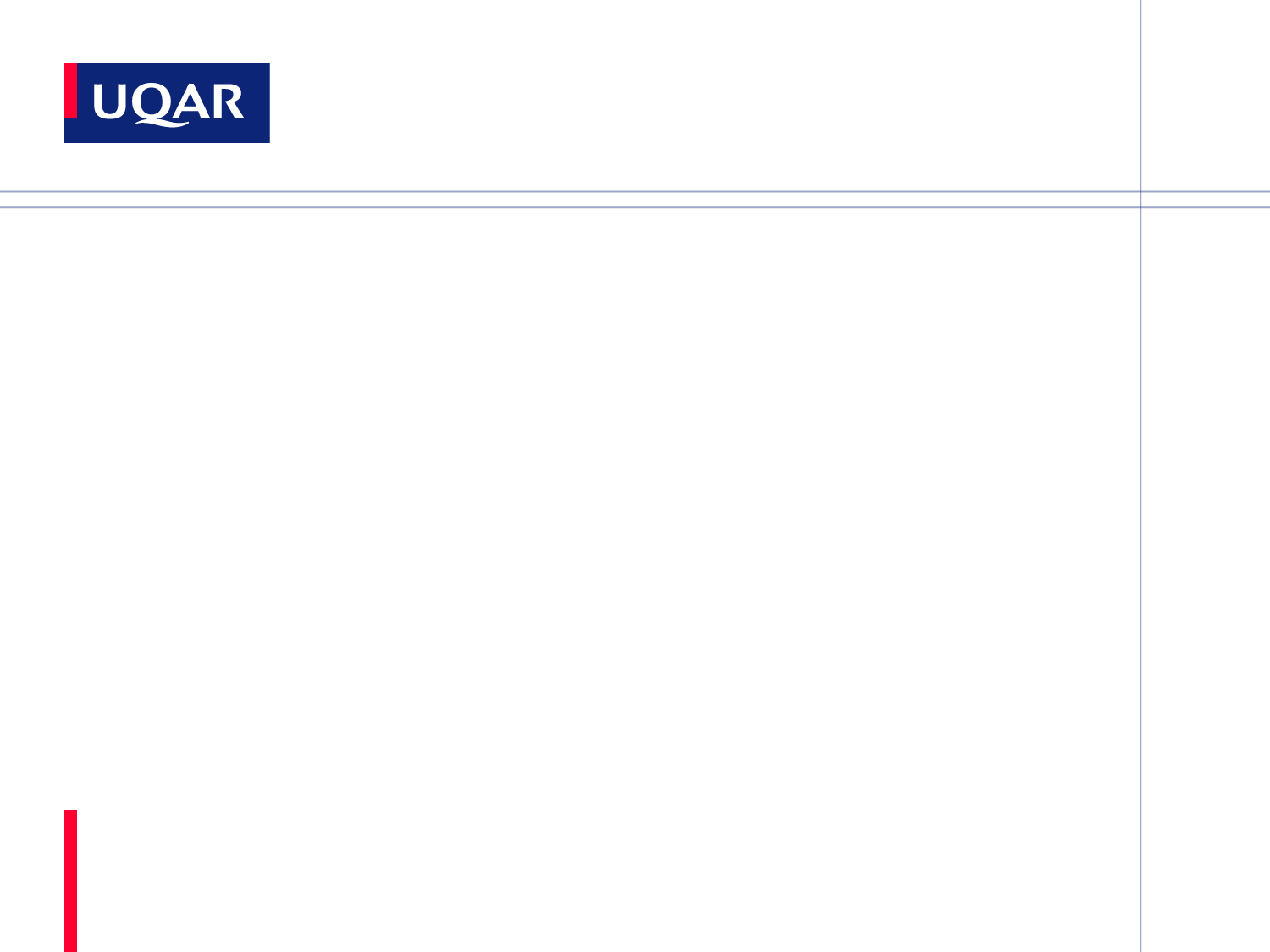 SOIF de choisir
Rimouski
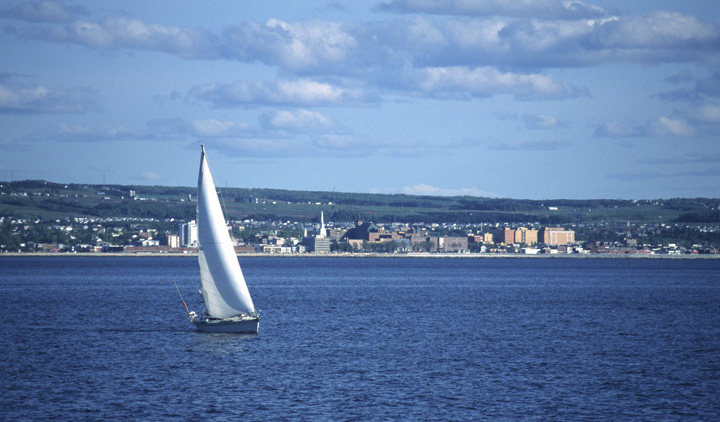 Marc Boily, Ph.D., t.s. UQAR
JASM mai 2012
50